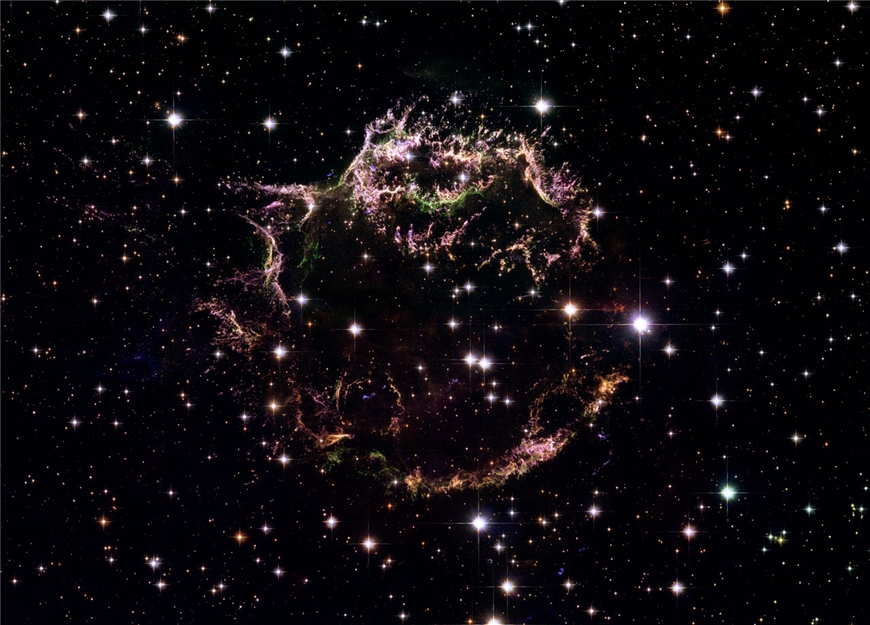 ВИКТОРИНА«ЧТО МЫ ЗНАЕМ О КОСМОСЕ?»
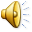 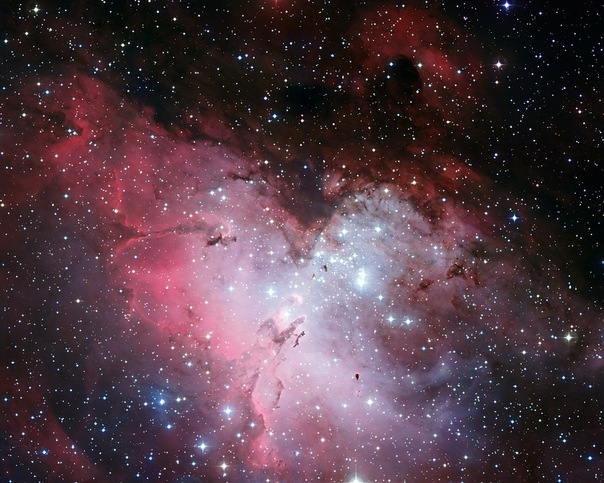 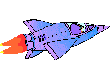 Отгадав мою загадку, вы узнаете на чем  мы отправимся в путешествие:
Ни пера, ни крыла,
А быстрее орла.
Только выпустит хвост –
Понесется до звезд.
ПОЕХАЛИ!
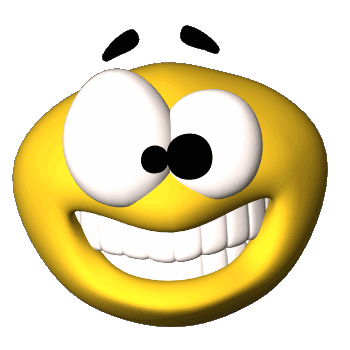 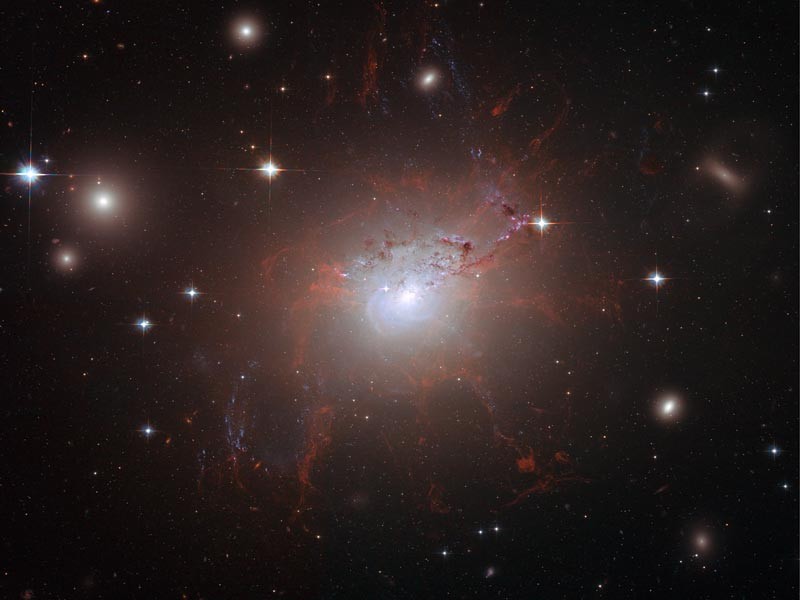 Какие животные побывали в космосе?
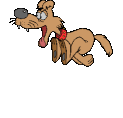 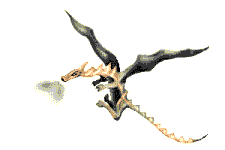 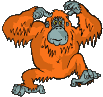 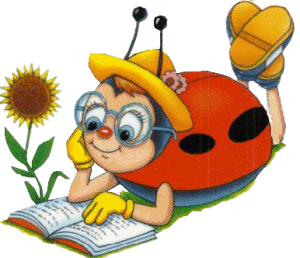 [Speaker Notes: Собаки, обезьяна]
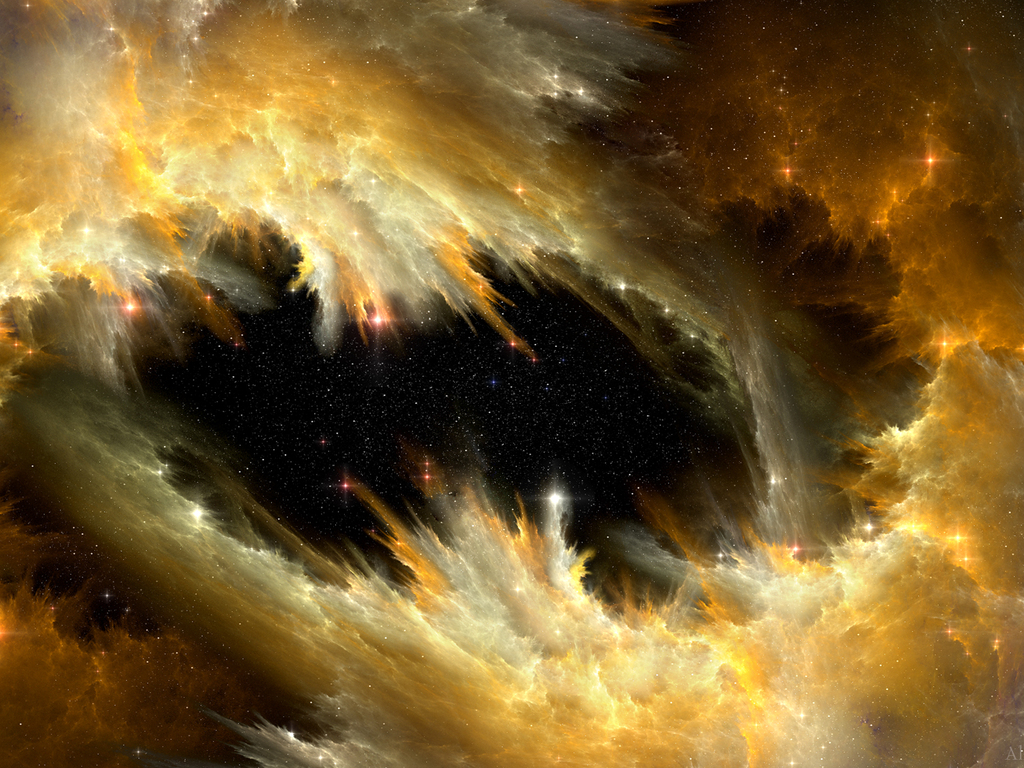 Кто изучает звезды?
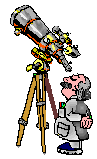 [Speaker Notes: Астроном]
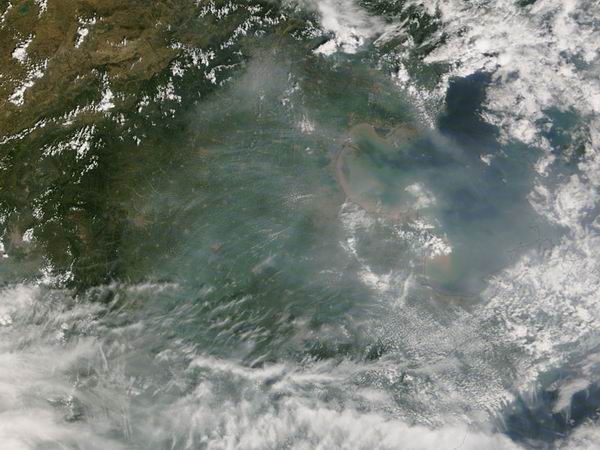 С помощью какого прибора можно наблюдать за звездами?
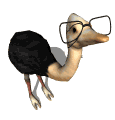 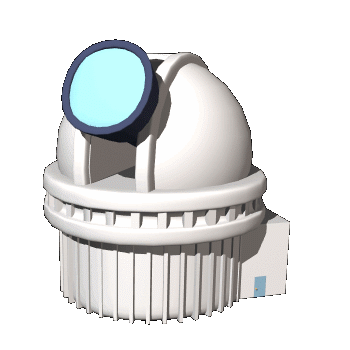 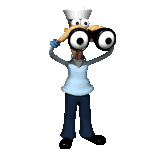 [Speaker Notes: Телескоп]
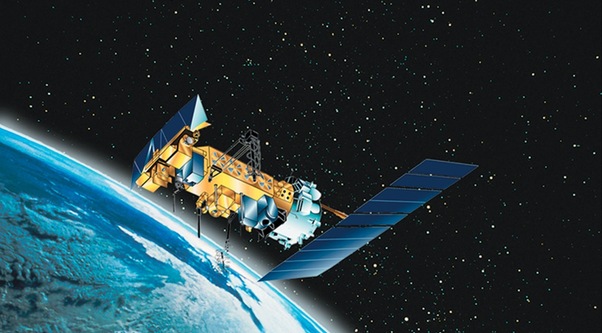 Как называется одежда космонавта?
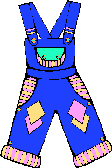 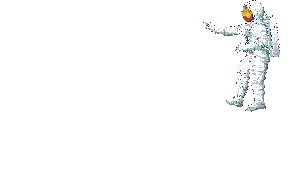 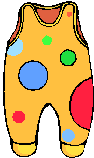 [Speaker Notes: Скафандр]
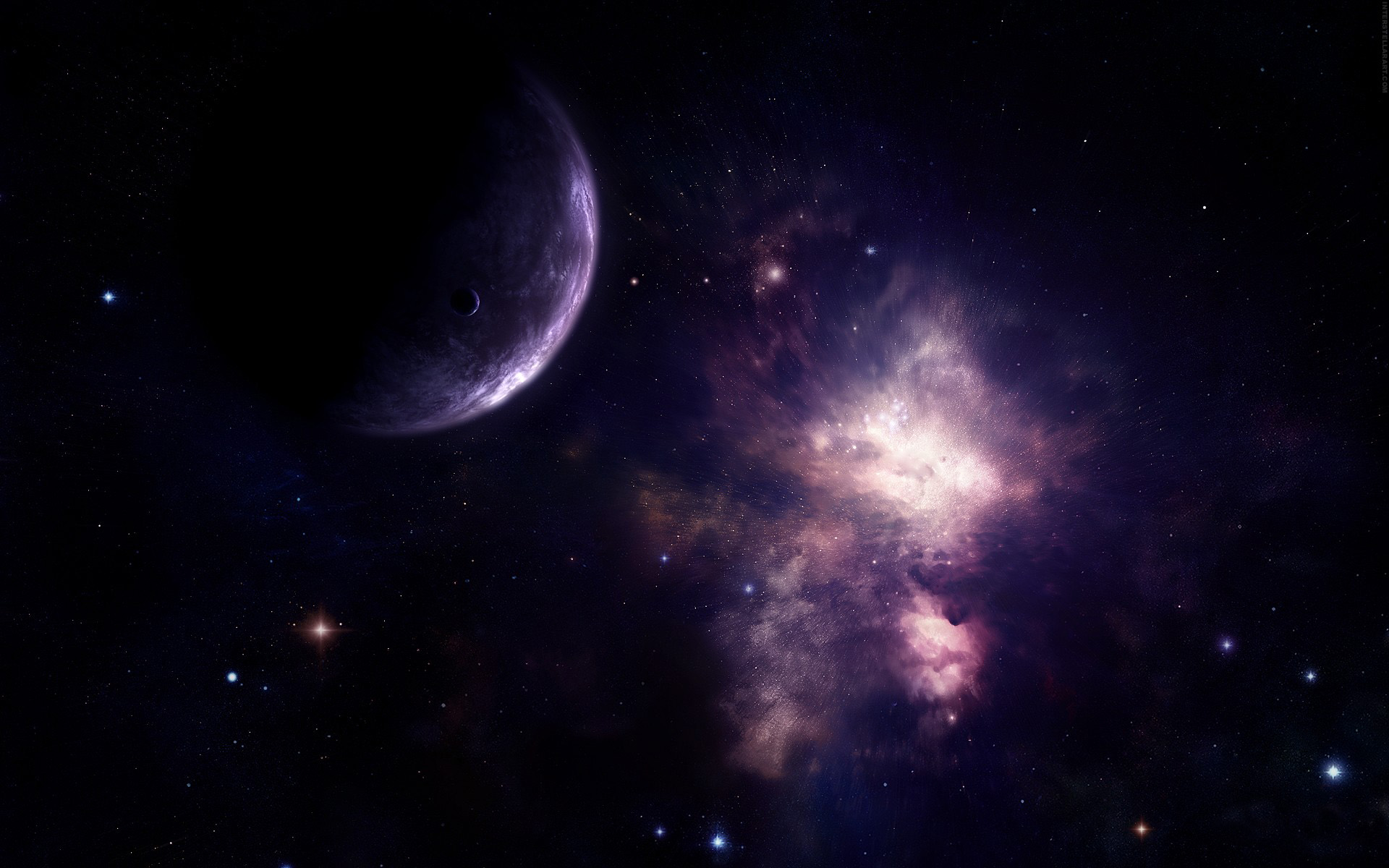 Игра «Подскажи словечко»
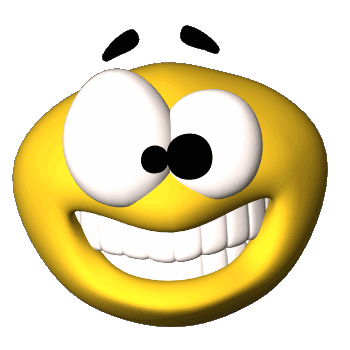 Чтобы глаз вооружить
И со звездами дружить,
 Млечный путь увидеть чтоб
Нужен мощный …

        С телескопом сотни лет
        Изучают жизнь планет.
        Нам расскажет обо всем
         Умный дядя …

                 Астроном – он звездочет,
                 Знает все наперечет!
                 Что в небе лучше всех видна
                 Только полная …
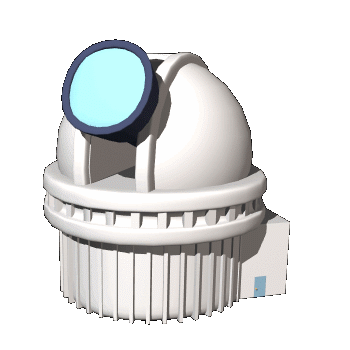 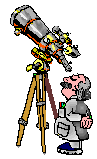 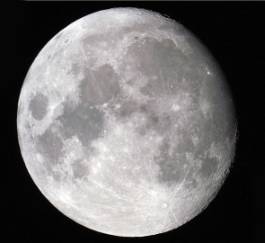 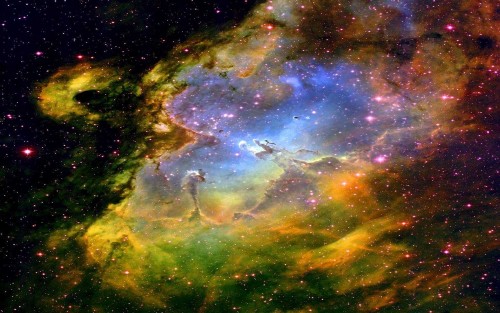 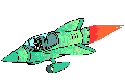 До Луны не может птица 
Долететь и прилуниться.
Но зато умеет это
Делать быстрая …

                                       У ракеты есть водитель
                                       Невесомости любитель.
                                       По-английски «астронавт»                                 А по-русски …

В космосе сквозь толщу лет
Ледяной летит объект
Хвост его – полоска света,
А зовут объект …
                                       
                                       Всё комета облетела,
                                       Всё на небе осмотрела,
                                       Видит в космосе нора – 
                                       Это черная …
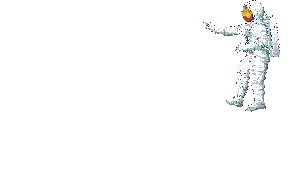 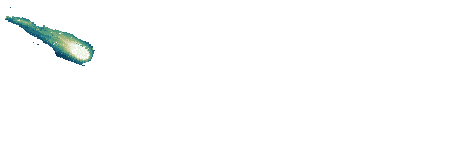 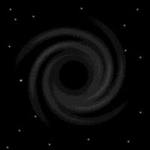 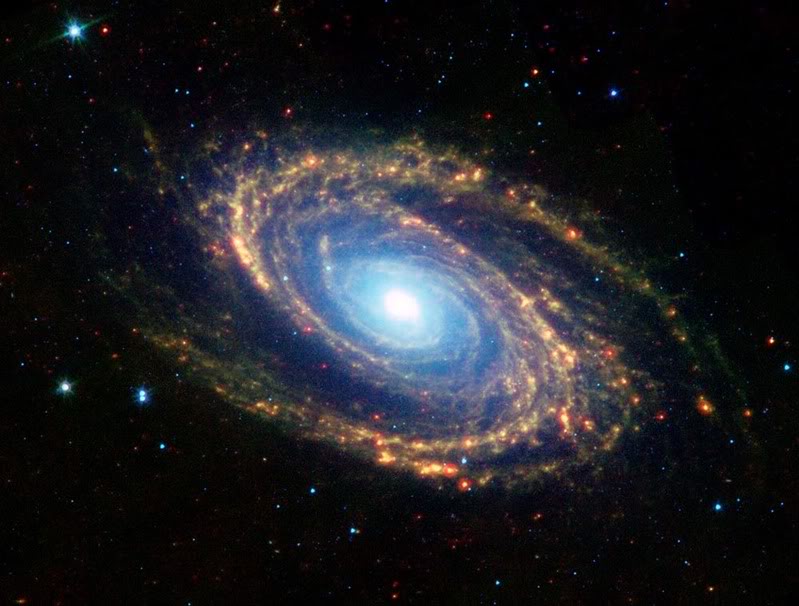 МОЛОДЦЫ!
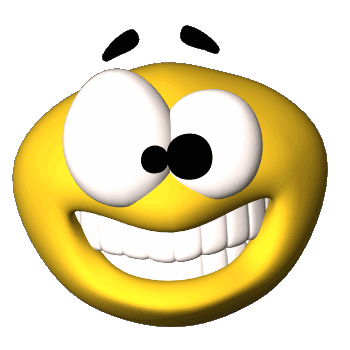